Bernd Birgmeier



Monographien 

Herausgeberschaften 

Mit-Herausgeberschaften
Bernd Birgmeier  Beltz Juventa: Weinheim – Basel. 2021
Der Band fokussiert die Besonderheiten und „Eigenheiten“ des sozialpädagogischen Blicks auf das Thema „Coaching“, greift die aktuellsten Diskurse im Coaching auf und reinterpretiert und erweitert sie (teilweise sehr kritisch) „sozialpädagogisch“. Es werden genuin philosophische und ethische Aspekte im sozialpädagogischen Coaching abgehandelt und die Voraussetzungen für eine professionelle Haltung des „Coachs“ erläutert. Der Text wagt sich weit vor und schlägt teilweise komplett neue Wege zu einem modernen Verständnis von „Coaching“ ein.

Der „vierte Streich“ zum ´sozialpädagogischen´ Coaching stellt eine Fortsetzung der Forschung zu Coaching in der Sozialen Arbeit / Sozialpädagogik dar, dem drei „Streiche“ vorangegangen sind: Soziale Arbeit und Coaching (2005), Sozialpädagogisches Coaching (2010), Sozialpädagogisches Coaching – Metamodell und Konzept (2021)
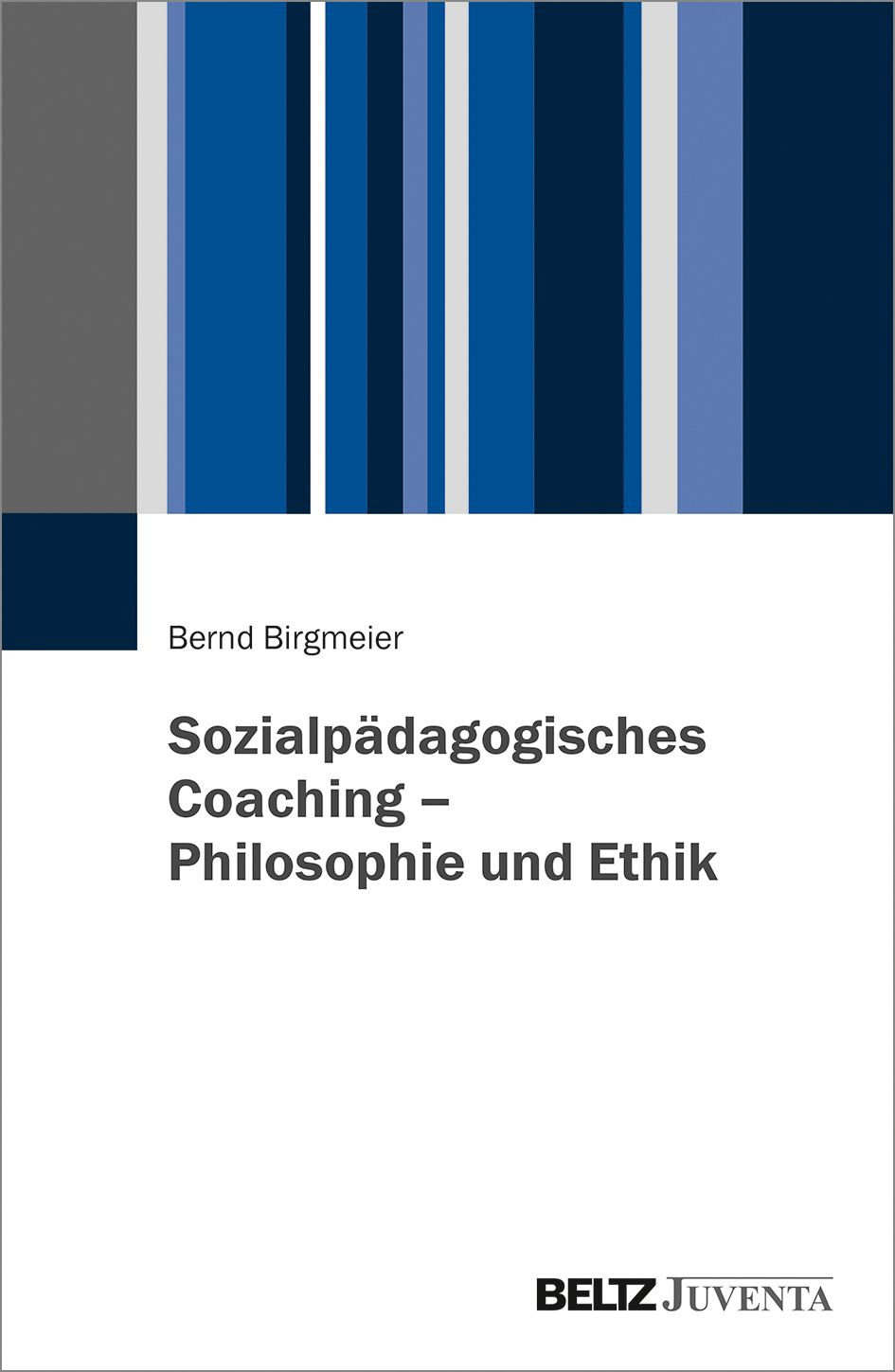 Bernd Birgmeier  Beltz Juventa: Weinheim – Basel. 2021
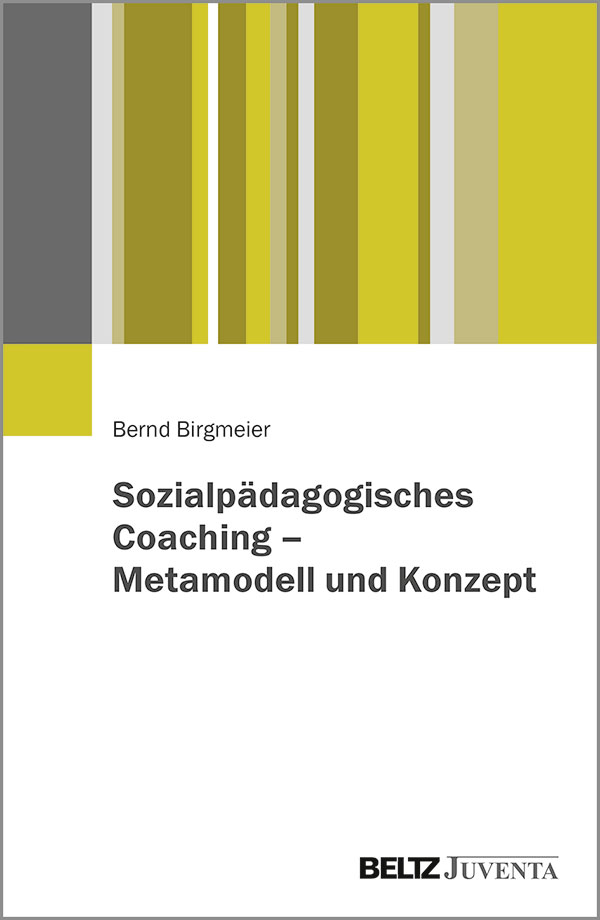 Der Band thematisiert die Basics zur Konzeptentwicklung eines sozialpädagogischen Coachings. Er geht also – im Anschluss an einige allgemeine Erläuterungen zum Coaching – der Frage nach, was zu beachten ist, wenn Beratungsexperten aus dem Bereich der Sozialen Arbeit auch für ihre Handlungsfelder ein spezifisches »Coachingkonzept« mit sozialpädagogischem »Anstrich« entwickeln wollen. 
Damit thematisiert dieses Buch das Fundament, wie Coaching in der Sozialen Arbeit bzw. Sozialpädagogik als innovatives Dienstleistungsformat thematisch konzipiert werden kann. Es skizziert also die Struktur von Konzepten, die Interessierte der Sozialen Arbeit bedenken sollten, wenn sie ihren eigenen sozialpädagogischen Coachingansatz (für ein spezifisches Klientel) erarbeiten wollen.
Janusz Surzykiewicz / Bernd Birgmeier / Mathias Hofmann / Susanne Rieger (Hrsg.) – Springer: Wiesbaden. 2021
Experten aus Wissenschaft und Praxis reflektieren im vorliegenden Buch aus unterschiedlichsten Perspektiven Herausforderungen für Supervision und Coaching in der VUCA-Welt. Der Aspekt des forschenden Lernens und Reflektierens theoriegeleiteter und handlungsrelevanter Konzepte und Methoden dient dabei auch der Förderung einer anwendungsorientierten Forschung und Lehre im akademischen und beruflichen lebenslangen Lernen. Wissenschaft und Praxis wirken gemeinsam zur Profilierung und Professionalisierung von Coaching und Supervision. Die zielorientierte Auseinander-setzung mit der VUCA-Welt im Beratungswesen entfaltet gerade vor dem Hintergrund einer forschungsbegleitenden Praxis und eines humanistischen, ethiksensiblen Menschenbildes eine besondere Note, gibt Impulse für Forschung, Lehre und Praxis. 
Der Band entstand aus einem gemeinsamen mehrjährigen Austausch und gemeinsamen Bildungskooperations- und Forschungsinteressen zwischen der KU und dem Europäischen Verband für Supervision und Coaching (EASC).
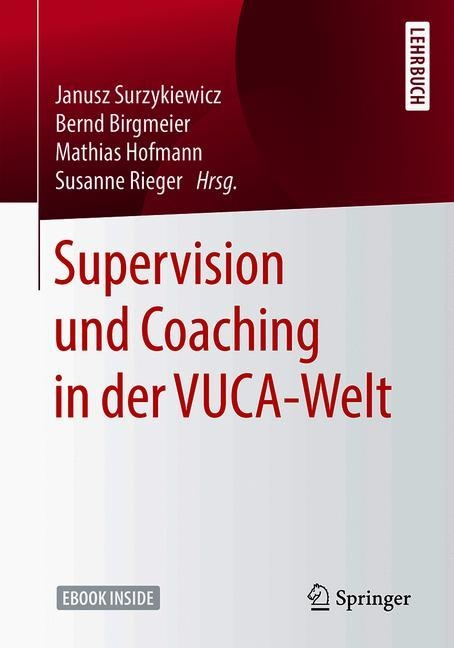 Bernd Birgmeier / Eric Mührel / Michael Winkler (Hrsg.) Beltz Juventa: Weinheim – Basel. 2020
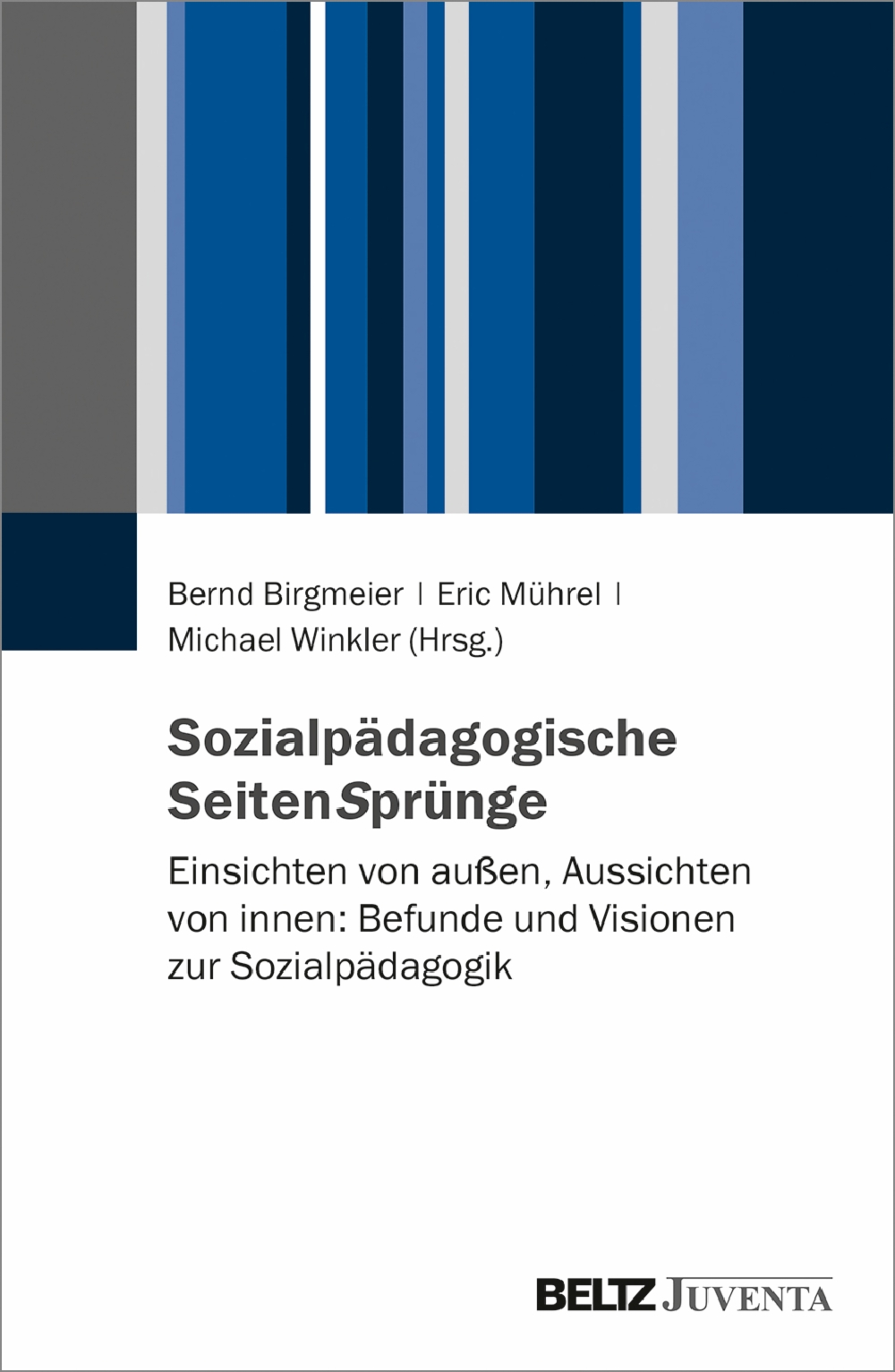 Der Sammelband diskutiert, analysiert und reflektiert die Sozialpädagogik aus verschiedenen Perspektiven. Er dient somit einer (Selbst-)Vergewisserung über die verschiedenen Entwicklungsschritte und -linien der Sozialpädagogik in den letzten zwei Jahrzehnten und deren Bedeutung für die Gegenwart. 
Für dieses Vorhaben sind insgesamt drei Publikationen geplant. Das erkenntnisleitende Interesse dieses ersten Bandes besteht darin, die Besonderheiten, das Spezifische und die Bedeutung der Sozialpädagogik darzulegen.
Bernd Birgmeier / Eric Mührel Springer VS: Wiesbaden. 2. Aufl. 2017
Soziale Arbeit als Profession – in sich fachlich spezialisierenden und somit hochkomplexen Handlungsfeldern der Gesellschaft – basiert auf wissenschaftlich generiertem Wissen. Hierfür ist neben dem Rekurrieren auf Bezugswissenschaften die Entwicklung einer eigenständigen wissenschaftlichen Disziplin unabdingbar. Aufbauend auf den geschichtlich gewachsenen Strängen der Sozialarbeitswissenschaft und der Sozialpädagogik bilden sich dabei die „Wissenschaften der Sozialen Arbeit“ heraus.Was ist grundlegend unter „Wissenschaft“ zu verstehen? Welche wissenschafts- und damit erkenntnistheoretischen Vorgaben haben die Wissenschaften der Sozialen Arbeit einzuhalten? Mit welchen Forschungsmethoden kann Soziale Arbeit ein profiliertes Wissenschaftsprogramm samt Theoriebildung im Kontext angrenzender wissenschaftlicher Disziplinen nachhaltig entwickeln? Schließlich: Welche Rolle nimmt eine philosophische Reflexion der Wissenschaft in der Sozialen Arbeit ein? Diese Fragen werden im vorliegenden Buch ebenso erörtert wie die Merkmale, die die Soziale Arbeit als Handlungswissenschaft ausweisen. Es bietet damit eine grundlegende Orientierung für Student*innen – und auch Lehrende – der Sozialen Arbeit und angrenzender wissenschaftlicher Disziplinen.
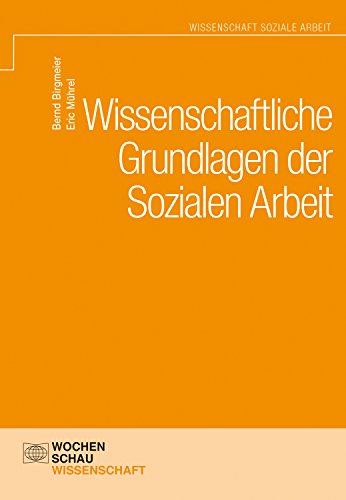 Bernd Birgmeier / Eric Mührel (Hrsg.)Springer VS: Wiesbaden. 2016
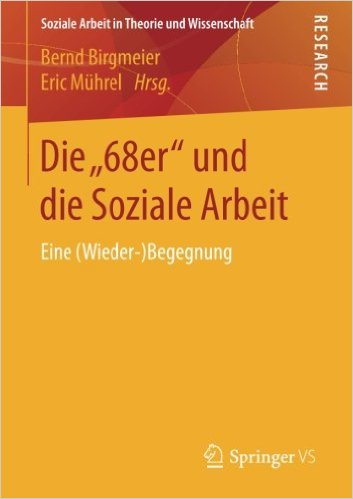 Dieser Band präsentiert eine (Wieder-) Begegnung mit einem „kollektiven, historischen Symbol“, das vor beinahe fünf Jahrzehnten vieles in Gesellschaft, Politik, Wissenschaft und Kultur kritisch in Frage gestellt und nachhaltig verändert hat. Mit dem Rekurs auf den Begriff und das Phänomen „Achtundsechzig“ werden Erinnerungen und persönliche Erfahrungen von Zeitzeugen aufgezeigt und die gesellschafts- wie hochschulpolitischen und wissenschaftlichen Diskurse reflektiert. Diese Reflexion beinhaltet die Analyse der reziproken Wirkungen zwischen den „68ern“ und den Entwicklungsverläufen der Sozialen Arbeit als Profession und Disziplin bis in die Gegenwart und eröffnet Perspektiven auf Entwicklungspotenziale der Sozialen Arbeit. 
Inhalt:
Philosophische/gesellschaftstheor. Positionierungen
Zeitzeugen: Wiederbegegnungen mit den „68ern“
Bildung, Erziehung, Jugendhilfe: Soziale Arbeit in 	Bewegung
Theoretische, Professionsgeschichtliche und –politische 	Entwicklungsverläufe
1968 – „Doing gender“ und Feminismus
Zielgruppen:
Studierende und Lehrende der Sozialen Arbeit, der Sozialpädagogik sowie der Erziehungswissenschaften, Geschichts-, Politikwissenschaften und der Philosophie
Carsten Müller / Eric Mührel / Bernd Birgmeier (Hrsg.)Springer VS: Wiesbaden. 2016
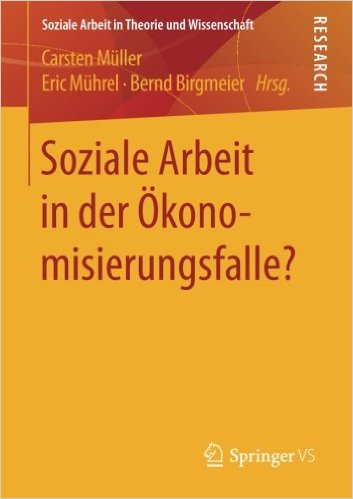 Die Beiträge dieses Bandes zielen auf eine kritische Analyse der gegenwärtigen Situation Sozialer Arbeit und eröffnen Wege, wie gegen die voranschreitende Ökonomisierung Widerstand geleistet werden kann. Denn aufgrund ökonomischer Zwänge steht Soziale Arbeit an der Grenze zur Deprofessionalisierung, wenn nicht gar zur Entkernung ihres gesellschaftlichen Auftrags. Dementsprechend wird im ersten Teil die Ausgangslage näher analysiert. Der zweite Teil rückt die Berufswelt und spezielle Arbeitsfelder Sozialer Arbeit in den Blick. Der dritte Teil denkt Alternativen an.
Inhalt:
Soziale Arbeit in der Ökonomisierungsfalle: grundlegende theoretische und gesellschaftspolitische Analysen
Soziale Arbeit unter Ökonomisierungsdruck: handlungsfeldbezogene Analysen und Perspektiven
Alternativen zur Ökonomisierung Sozialer Arbeit: eine andere Soziale Arbeit ist möglich
Zielgruppen:
Studierende und Lehrende der Sozialen Arbeit, der Sozialpädagogik sowie der Erziehungswissenschaften
Bernd BirgmeierSpringer VS: Wiesbaden. 2014
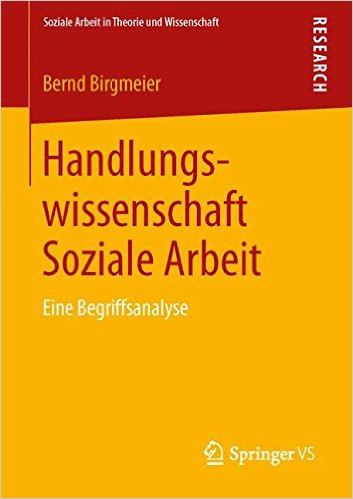 Trotz unterschiedlicher Auffassungen von Wissenschaft im Allgemeinen und Sozialer Arbeit als Wissenschaft im Konkreten zeigen sich in vielen Theorieansätzen deutliche Konturen einer handlungswissenschaftlichen Orientierung der Sozialen Arbeit. Auf der Basis dieser Wissenschaftsprogrammatik werden insbesondere allgemeine, vorwiegend philosophisch-anthropologische Bestimmungsmerkmale des Handlungsbegriffs und auch spezifische Aspekte von Handlungen im Kontext von Professionen analysiert, um zentrale Charakteristiken einer Handlungswissenschaft zu identifizieren und Möglichkeiten (und Grenzen) der Anbindung von spezifischen zu allgemeinen Handlungstheorien für die Handlungswissenschaft Soziale Arbeit zu diskutieren.
Inhalt:
Begriffsanalytische Erkundungen zu Handlungswissenschaften und handlungswissenschaftlichen Grundbegriffen
Rezeptionsgeschichtliche Zugänge
Aspekte, Elemente, Themen und Fragen der Allgemeinen Handlungstheorie
Philosophisch-anthropologische und interdisziplinäre Annäherungen an das Phänomen der Handlung
Handlung im Kontext von Professionen
Potenziale und Perspektiven
Eric Mührel / Bernd Birgmeier (Hrsg.) Springer VS: Wiesbaden. 2014
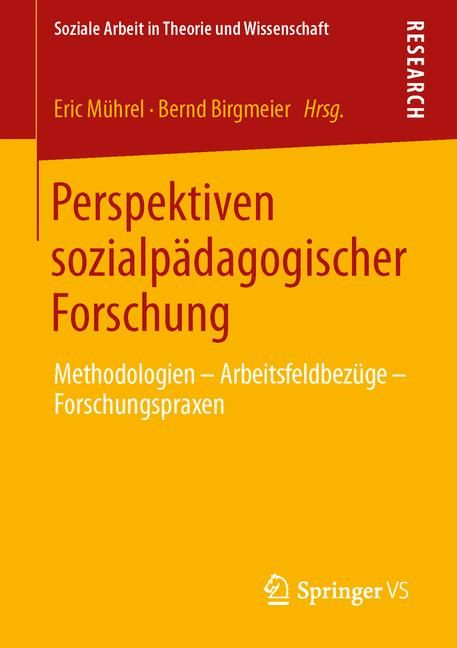 Welche Fragestellungen sind vor dem Hintergrund des aktuellen sozialen und gesellschaftlichen Wandels für sozialpädagogische Forschung besonders relevant? Gibt es eine Aussicht auf eine systematisch fundierte sozialpädagogische Forschung? Welche erkenntnistheoretischen und wissenschaftsmethodischen Vorgehensweisen sind dabei von besonderer Bedeutung? Gibt es eine genuin sozialpädagogische Forschung oder schließt sozialpädagogische Forschung immer auch Forschung der Sozialarbeitswissenschaften mit ein? Welchen Beitrag kann sozialpädagogische Forschung für das disziplinäre und professionelle Selbstverständnis der Sozialpädagogik respektive Soziale Arbeit leisten?​
Eric Mührel / Bernd Birgmeier (Hrsg.)Springer VS: Wiesbaden. 2013
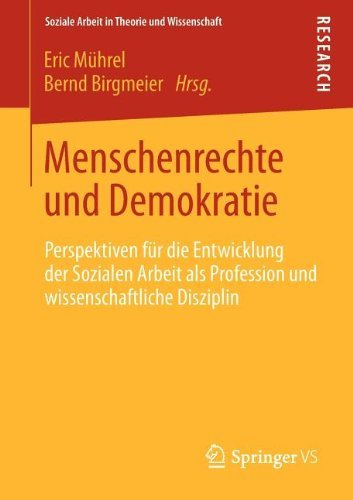 Inwieweit kann und muss eine auch weltweit zu denkende und zu konzipierende Soziale Arbeit sich im Referenzrahmen von Menschenrechten und Demokratie bewegen? Wie wird sie unter Einbindung neuer sozialer und ökologischer Bewegungen Antworten auf gesellschaftliche Problemlagen, soziale Notlagen und Missachtungen finden? Entscheidend für eine Annäherung zu Antworten auf diese Fragen wird sein, auf welche Theorien und Verständnisse von Menschenrechten und Demokratie sich Soziale Arbeit bezieht und welche wissenschaftlich fundierten Positionen sie dazu einnimmt bzw. präferiert.
Inhalt:
Philosophische und bezugswissenschaftliche Zugänge zu Menschenrechten und Demokratie
Theoretische Ansätze und Diskurse zu einer an Menschenrechten und Demokratie orientierten Sozialen Arbeit
Menschenrechte und Demokratie – Möglichkeiten und Grenzen handlungsfeldspezifischer Implikationen
Zielgruppen: Lehrende, Studierende und Fachkräfte der Sozialen Arbeit
Bernd Birgmeier / Eric Mührel (Hrsg.)Springer VS: Wiesbaden. 2013
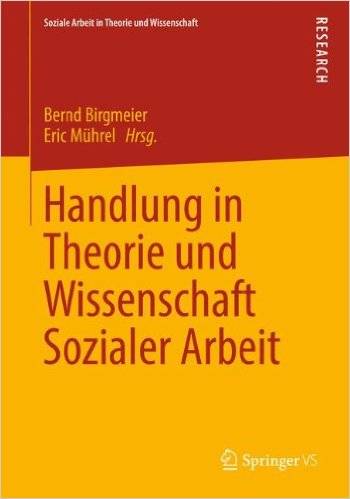 Die AutorInnen analysieren Konturen, Bestände und Profile der handlungstheoretischen Orientierung der Disziplin Soziale Arbeit. Des Weiteren stellen sie unterschiedliche Konzepte, Ansätze und Positionsbestimmungen, aber auch die Schwierigkeiten und Probleme der Bestimmung der Begriffe „Handlung“, „Handlungstheorie“ beziehungsweise „Handlungswissenschaft“ zur Diskussion.
Inhalt:
Zur Bestimmung des Begriffs „Handlung“: Handlungsphilosophische Grundlagen, Zugänge und Betrachtungen
Pro und contra einer „Handlungswissenschaft“ Sozialer Arbeit: Definitionen, Positionen, Diskurse
Konturen, Ansätze und Modelle allgemeiner und spezieller Handlungstheorie und -forschung in Sozialer Arbeit
Zielgruppen:
Dozierende und Studierende der Sozialen Arbeit, Sozialpädagogik und Sozialwesen; Fachkräfte der Sozialen Arbeit und Sozialpädagogik
Bernd BirgmeierSoziale Arbeit als Wissenschaft (Band 1)Springer VS: Wiesbaden. 2012
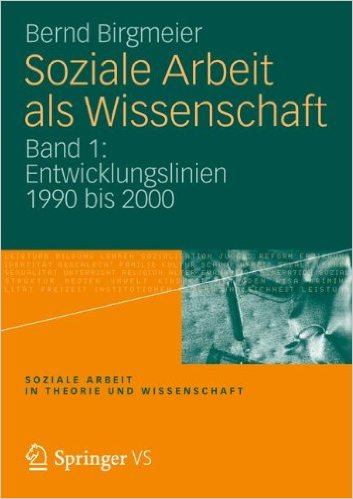 Während der Begriff „Soziale Arbeit“ in der Regel für die inhaltliche und strukturelle Einheit sozialpädagogischer und sozialarbeiterischer Praxis steht, führen Fragen nach der disziplinären Zuständigkeit einer „Sozialen Arbeit als Wissenschaft“ zu vielerlei Kontroversen. Vor allem die in den 1990er Jahren geführten Diskussionen um eine neue, autonome „Sozialarbeitswissenschaft“ spiegeln die Ambivalenzen im wissenschaftlichen Selbstvergewisserungsprozess Sozialer Arbeit wider. Die daraus resultierenden Konfliktlinien zwischen der Sozialpädagogik und der Sozialarbeitswissenschaft beziehen sich dabei auf eine Vielfalt unterschiedlicher Diskursebenen, die in diesem Band retrospektiv analysiert und auf der Basis wissenschaftstheoretischer Überlegungen (neu) bewertet werden.
Bernd Birgmeier (Hrsg.)Springer VS Verlag: Wiesbaden. 2. Aufl. 2011
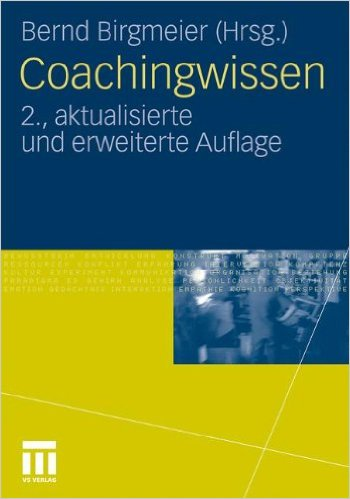 In diesem Band werden gemeinsam mit einigen der führenden Coaching-Experten aus Deutschland, Österreich und der Schweiz Fragen nach den Möglichkeiten und Chancen einer theoretischen und wissenschaftlichen Grundlegung für Coaching diskutiert. Das Ziel des Buches liegt demnach einerseits darin aufzuzeigen, welche wissenschaftlichen Erkenntnisse und theoretischen Bezüge zur Identitätsfindung und Qualitätsentwicklung von professionellem Coaching beitragen, andererseits eine Diskussionsgrundlag zu schaffen, mit der sich sowohl Wissenschaftler als auch Praktiker unterschiedlicher akademischer Herkunft zur Lage, Bedeutung und Funktion wissenschaftlicher Erkenntnisse und Theorien im Coaching äußern können. Letztlich – und vor allem – geht es dabei auch um die Absicht und Hoffnung, Coaching als eigenständige Beratungsform weiter zu entwickeln und einen Beitrag zur Professionalisierung (bzw. Professionsbildung) zu leisten.
Bernd Birgmeier / Eric MührelWochenschau Verlag: Schwalbach/Ts., 1. Aufl. 2011
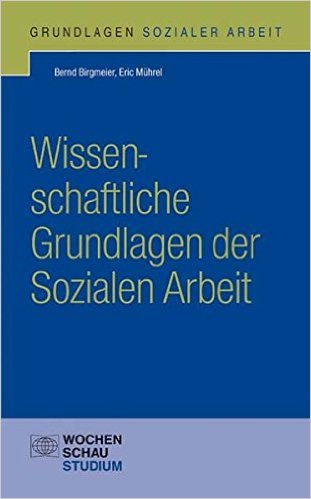 Soziale Arbeit ist nicht nur der Begriff für die gemeinsamen Arbeits-, Praxis- und Berufsfelder der Sozialpädagogik und der Sozialarbeit als anwendungsorientierte Professionen, sondern auch für die wissenschaftlichen Disziplinen, in denen sozialpädagogische und sozialarbeitswissenschaftliche Erkenntnisse geschaffen werden. 
Was ist generell unter „Wissenschaft“ zu verstehen? Welche wissenschafts- und erkenntnistheoretischen Vorgaben haben auch die Wissenschaften der Sozialen Arbeit einzuhalten? Und wie können diese Wissenschaften ihrem Auftrag nach Forschung und Theoriebildung gerecht werden? Diese Fragen werden im vorliegenden Buch ebenso erörtert wie die Merkmale, die die Soziale Arbeit als Handlungswissenschaft auszeichnen. Mit dieser inhaltlichen Ausrichtung bietet der Band einen idealen Einstieg für Studierende.
Eric Mührel / Bernd Birgmeier (Hrsg.)VS Verlag: Wiesbaden. 2011
Die Etablierung der Sozialarbeitswissenschaft neben der Sozialpädagogik hat zu einer eigenständigen Theoriebildung geführt, die sich als emanzipatorische Bewegung aus der Erziehungswissenschaft entwickelt. Ist diese Heterogenität und Diversität vor dem Hintergrund eines postmodernen Verständnisses nicht nur erklärbar, sondern begrüßenswert? Gibt es in dieser Heterogenität verbindende Paradigmen und Entwicklungstendenzen? Könnte der Entwicklung sich vereinigender Praxisbereiche im Feld der Profession Soziale Arbeit eine ähnliche im disziplinären Bereich folgen? Die Beiträge des Bandes erörtern die (Un-)Möglichkeiten auf dem Wege zu „einer“ Theorie der Sozialen Arbeit.
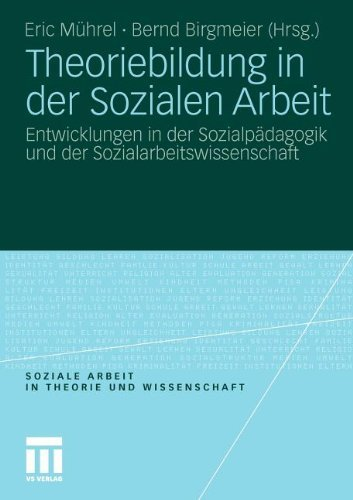 Bernd Birgmeier / Eric Mührel / Hans-Ludwig Schmidt (Hrsg.)Die Blaue Eule: Essen. 2010
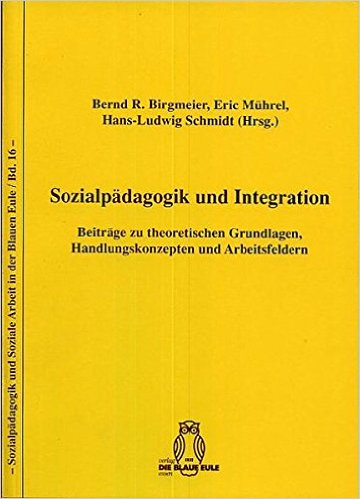 Integration ist ein zentrales Thema der Sozialpädagogik. Dabei ist paradigmatisch eine zweifache Integrationsaufgabe der Sozialpädagogik zu berücksichtigen: einmal gilt es, Erkenntnisse aus anderen relevanten Human- und Sozialwissenschaften ins eigene Wissenschaftsverständnis einzubinden (Aufgabe der „innerdisziplinären Integration“), und zum anderen, Handlungskonzepte zu generieren, die Menschen in Problemkonstellationen eine Integration in die Gesellschaft eröffnen (Aufgabe „sozialer Integration“ der Klientel).
Angesichts dieser doppelten Integrationsaufgabe der Sozialpädagogik geht das erste Kapitel unter dem Schwerpunkt theoretische und wissenschaftliche Grundlagen der Sozialpädagogik der Frage nach, inwiefern eine Integration von Wissensbeständen der Einzeldisziplinen innerhalb der Disziplin Sozialpädagogik vorliegt und mit welchen Integrationsschwierigkeiten eine „Soziale Arbeit als Wissenschaft“ bisher konfrontiert war. Im zweiten Kapitel werden dann wesentliche Elemente zum Bereich Praxis und Handlungskonzepte der Sozialpädagogik erläutern und professionelle Integrationsmöglichkeiten einer auf Anwendung bezogenen Sozialpädagogik vorgestellt. Schließlich werden in einem dritten Kapitel verschiedene, exemplarisch ausgewählte Arbeitsfelder dargestellt, mit denen eine die Adressaten und die Arbeitsfelder übergreifende Integrationsarbeit sozialpädagogischer Professionalität gezeigt werden kann.
Bernd BirgmeierJuventa: Weinheim. 2010
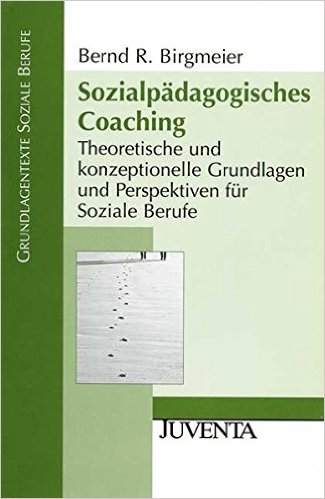 Mit der Ausweitung auf die Lebenswelt der Klienten wird Coaching zu einer sozialpädagogisch fundierten Methode für Personen in schwierigen Lebenslagen oder mit Weiterentwicklungsabsichten in Bezug auf Lebensführung und damit zu einer Form der Hilfeleistung für das gesamte Lernen, Leben und Handeln von Adressaten der Sozialen Arbeit.
Der vorliegende Band führt ein in Grundlagen und Perspektiven eines sozialpädagogischen Coachings in der Praxis, das sowohl im Sozialmanagement, als auch adressatenübergreifend im sozialen Bereich angewandt werden kann. Nach einem Überblick zu Entwicklung und Grundlagen des Coachings führt der Autor in das sozialpädagogische Coaching-Prozessmodell ein, das die Basis für die weitere Entwicklung von inhaltlichen, prozessualen und adressatenspezifischen Besonderheiten bildet. Die Beschreibung und Dokumentation eines konkreten Fallbeispiels schildert anschaulich Praxiserfahrungen.
Der Band schließt mit Anregungen und Perspektiven zu weiteren Handlungsfeldern eines adressatenübergreifenden, spezifischen Coachings in sozialen Bereichen und Vorüberlegungen zu einem Coaching für Kinder und Jugendliche.
Bernd Birgmeier (Hrsg.)Springer VS Verlag: Wiesbaden. 1. Aufl. 2009
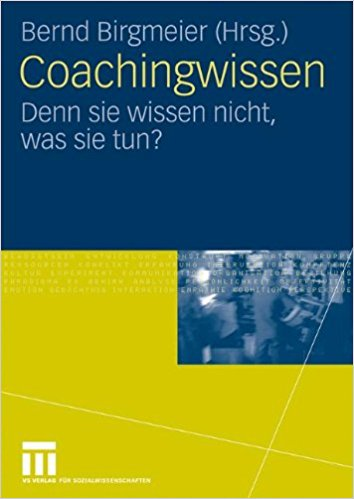 In diesem Band werden gemeinsam mit einigen der führenden Coaching-Experten aus Deutschland, Österreich und der Schweiz Fragen nach den Möglichkeiten und Chancen einer theoretischen und wissenschaftlichen Grundlegung für Coaching diskutiert. Das Ziel des Buches liegt demnach einerseits darin aufzuzeigen, welche wissenschaftlichen Erkenntnisse und theoretischen Bezüge zur Identitätsfindung und Qualitätsentwicklung von professionellem Coaching beitragen, andererseits eine Diskussionsgrundlag zu schaffen, mit der sich sowohl Wissenschaftler als auch Praktiker unterschiedlicher akademischer Herkunft zur Lage, Bedeutung und Funktion wissenschaftlicher Erkenntnisse und Theorien im Coaching äußern können. Letztlich – und vor allem – geht es dabei auch um die Absicht und Hoffnung, Coaching als eigenständige Beratungsform weiter zu entwickeln und einen Beitrag zur Professionalisierung (bzw. Professionsbildung) zu leisten.
Eric Mührel / Bernd Birgmeier (Hrsg.)VS Verlag: Wiesbaden. 2009
Die Diskussion um das wissenschaftliche und theoretische Selbstverständnis der Sozialpädagogik erwecken aktuell den Anschein, die Sozialpädagogik unterläge einem „Theorie-Dilemma“. 
Ziel des Bandes ist es, die Vielfalt an Theorien der Sozialpädagogik einer kritischen Bestandsaufnahme zu unterziehen, zu diskutieren und zu systematisieren, um so das potentielle „Theorie-Dilemma“ innerhalb der Sozialpädagogik aufzulösen und neue, innovative Wege für eine im Wesentlichen an pädagogischen Dimensionen orientierte Theorie der Sozialpädagogik aufzuzeigen.
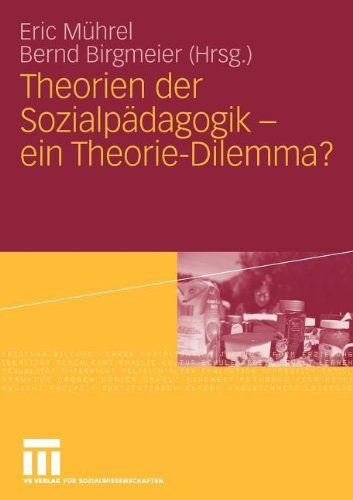 Bernd Birgmeier / Eric Mührel (Hrsg.) VS Verlag: Wiesbaden. 2009
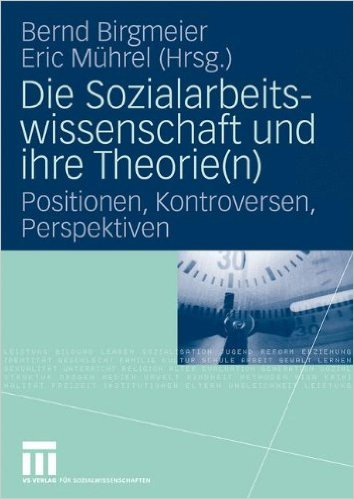 Die aktuelle Diskussion zur Sozialarbeitswissenschaft lässt viele Fragen der wissenschaftlichen und theoretischen Grundlegung offen. Dieser Umstand ist der vergleichsweise jungen Entwicklungsgeschichte geschuldet sowie der begrifflichen Unschärfe, ob es sich nun um eine Wissenschaft von/für Sozialarbeit und/oder Sozialer Arbeit handeln soll. Des Weiteren ist die Rolle der Bezugswissenschaften diffus und es besteht eine Heterogenität wissenschaftstheoretischer und disziplinärer Positionen, die einzelne Experten zur ‚Verwissenschaftlichung‘ von Sozialer Arbeit favorisieren. Alle Positionen erfordern eine kritische Bestandsaufnahme zu den Theorie(n) der Sozialarbeitswissenschaft, um sie zu analysieren und systematisieren und vor allem, um innovative Wege zur theoretischen Fundierung und Identitätsfindung aufzuzeigen.
Bernd BirgmeierPeter Lang Verlag: München. 2007
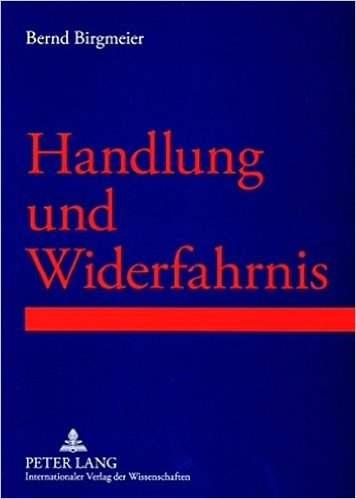 Philosophische und wissenschaftliche Fragen nach dem Mensch-Sein fokussieren in der Regel den Menschen als handelndes Wesen. Dementsprechend kann die anthropologische Forschung heute auf ein sehr breites Repertoire an unterschiedlichen Handlungsphilosophien und Handlungstheorien zurückblicken, mit denen der Mensch beschrieben, erklärt und verstanden wird. Sämtlichen dieser Ansätze gemein ist jedoch, dass diese die Kehrseite von Handlungen, die Widerfahrnisse (Kamlah), vielfach übersehen und damit die zentralste Dimension im menschlichen Leben schlichtweg ausblenden. Diese Lücke will die hier skizzierte anthropologisch-philosophische Widerfahrnistheorie schließen, mit der menschliches Leben als Handlungs-Widerfahrnis-Gemisch (Marquard) angenommen wird, in dem Widerfahrnisse eine weitaus größere und wichtigere Rolle einnehmen als Handlungen.
Bernd BirgmeierJuventa: Weinheim. 2005
Coaching ist als spezifisches personenzentriertes Beratungs-, Begleitungs- und Betreuungsinstrument bekannt und etabliert. Eine diskursive Annäherung seitens der Sozialpädagogik an Coaching als neue Beratungsform geschieht jedoch nur sehr zögerlich. Diese Lücke will das vorliegende Buch schließen, indem es ein Panorama skizziert, das die hohe Kompatibilität von Coaching mit Sozialer Arbeit aufzeigt und versucht, Coaching als neues Teilgebiet sozialpädagogischer Theorie wie auch Praxis zu bestimmen. Im Kern geht es darum, Wissenschaftlern, Praktikern, Studierenden und an Coaching Interessierten einen Überblick darüber zu präsentieren, welche Themen, Inhalte und Fragestellungen sich für ein sozialpädagogisches Coaching ergeben.
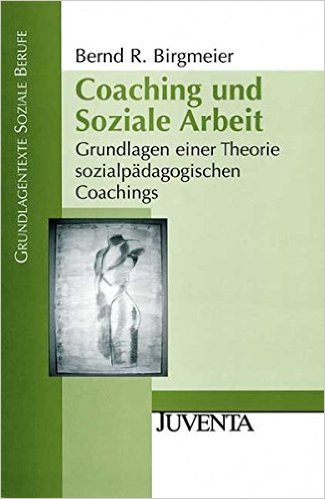 Bernd BirgmeierDiritto Verlag. Eichstätt. 2003
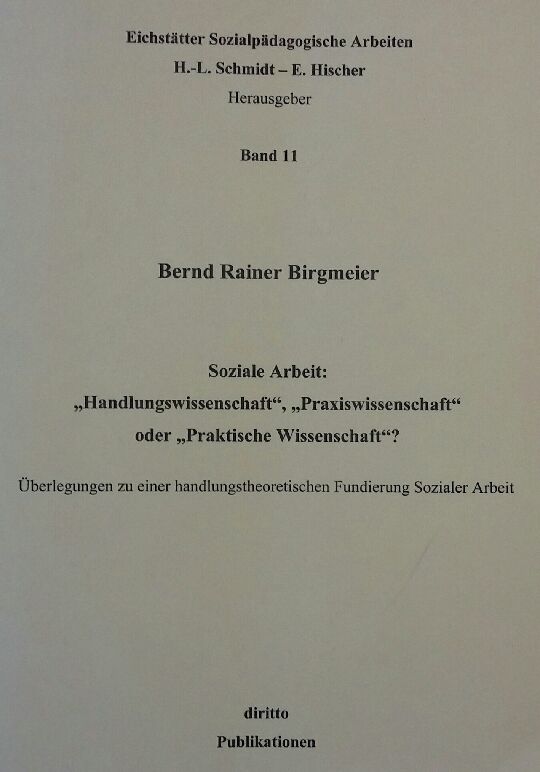 Ausgewählte Bände aus der Reihe „Soziale Arbeit in Theorie und Wissenschaft“. Springer: WiesbadenReihen-Herausgeber: Eric Mührel & Bernd Birgmeier
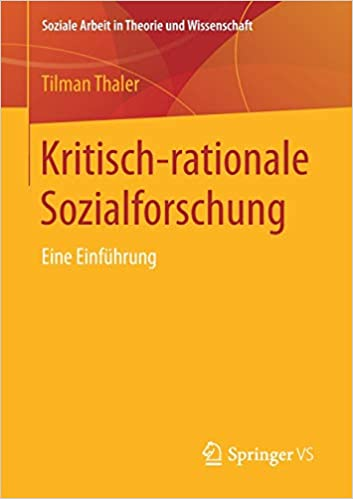 Tilman Thaler (2017):
Dieses Buch ermöglicht für Studierende einen Einstieg in die empirische Forschung nach den methodologischen Regeln im Sinne des Kritischen Rationalismus. Die von Karl Raimund Popper (1902-1994) ausgearbeitete Erkenntnistheorie und weitere Beiträge von ihm zu philosophischen Problemen werden behandelt - dabei wird vereinfacht und zugespitzt, um eine kompakte Form zu erreichen. Die Schwerpunkte liegen auf Bezügen zur Sozialforschung sowie auf solchen Aspekten, die relevant erscheinen im Hinblick auf Probleme der Pädagogik, Erziehungs- und Bildungswissenschaften.
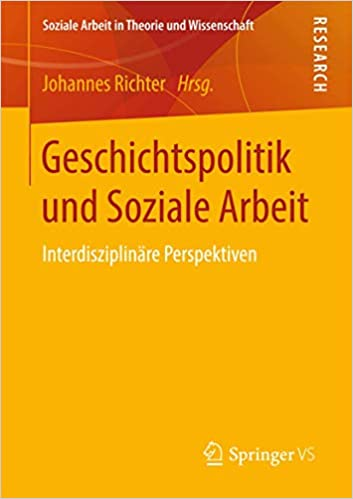 Johannes Richter (Hrsg.) (2017):
Aus unterschiedlichen Perspektiven gehen die Autorinnen und Autoren des Bandes der Frage nach, inwiefern es sich bei der wissenschaftlichen Auseinandersetzung mit der Geschichte Sozialer Arbeit um ein politisches Unterfangen handelt. Untersucht wird dabei nicht nur, welche bisher übersehenen politischen Impulse von zeitgenössischen Fachvertreterinnen und -vertretern ausgegangen sind, sondern auch, welche identitätsstiftende Bedeutung der Professionsgeschichte beigemessen wird. Nicht zuletzt wird nach der Indienstnahme der Vergangenheit für die Durchsetzung aktueller fachpolitischer und gesellschaftlicher Interessen gefragt.
Ausgewählte Bände aus der Reihe „Soziale Arbeit in Theorie und Wissenschaft“. Springer: WiesbadenReihen-Herausgeber: Eric Mührel & Bernd Birgmeier
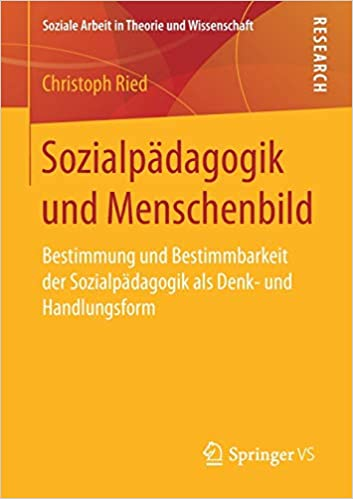 Christoph Ried (2017): 
Dass Menschenbilder in der Sozialpädagogik eine wichtige Funktion einnehmen, wurde oft behauptet, aber nie ernsthaft begründet. Die Studie untersucht im diskursiven Schnittfeld von Pädagogik und Sozialer Arbeit, was Sozialpädagogik kennzeichnet und wo sich in ihr Menschenbilder zeigen. Sozialpädagogik wird dabei nicht als Beruf oder Institution, sondern als spezifische Denk- und Handlungsform verstanden, die auf Vorstellungen gelingenden Seins bezogen ist. Damit kann wissenschaftstheoretisch wie inhaltlich auf das Identitätsproblem der Sozialpädagogik reagiert werden.
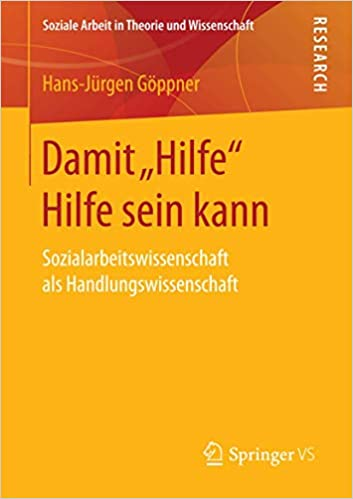 Hans-Jürgen Göppner (2016): 

Hans-Jürgen Göppner zeigt, dass es für eine „Hilfe“, die tatsächliche Hilfe sein soll, nicht genügt, aus der „Theorie“ auszuwählen, was gegebenenfalls brauchbar erscheint. Für eine wissenschaftlich fundierte Sozialarbeit sind wissenschaftliche Grundlagen ungenügend, die nur eine Vielfalt von Theorien (aus unterschiedlichen Disziplinen) bereitstellen können. So wird theoretische Beliebigkeit, methodische Multioptionalität und in deren Gefolge Ideologisierung in der Ausbildung erzeugt. Für eine wissenschaftliche fundierte Sozialarbeit ist eine auf einen offenen Erkenntnisprozess angelegte Handlungswissenschaft nötig, die Gelingen und Scheitern in der Praxis aufnehmen kann und dabei durch kreative Zerstörung neue und sicherere (in der Einlösung des Hilfeversprechens) Lösungen hervorbringen kann.
Ausgewählte Bände aus der Reihe „Soziale Arbeit in Theorie und Wissenschaft“. Springer: WiesbadenReihen-Herausgeber: Eric Mührel & Bernd Birgmeier
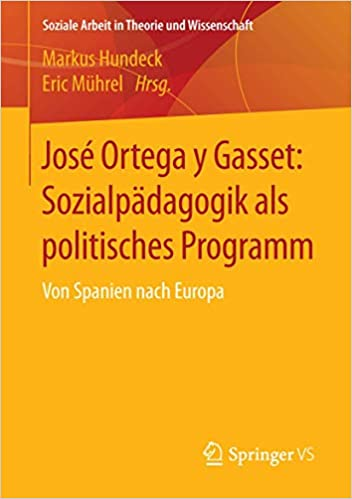 Markus Hundeck & Eric Mührel (2016):
Der Philosoph José Ortega y Gasset hat mit seiner Schrift zur „Sozialpädagogik als politisches Programm“ Grundzüge einer Sozialpädagogik für den Spanisch sprechenden Raum dargelegt. Diese Veröffentlichung, die zum ersten Mal ins Deutsche übersetzt wird, ist Ausgangsbasis für die Renaissance eines Verständnisses von Sozialpädagogik vor dem Hintergrund der aktuellen gesellschaftlichen Umbrüche in Europa und weltweit. Sie wird flankiert vom historischen Kontext der Entstehungsgeschichte sowie einem Beitrag zur Aktualität der Sozialpädagogik in der gegenwärtigen europäischen Entwicklung. „Wenn Erziehung Umformung einer Realität im Sinne einer gewissen, besseren Idee ist, die wir haben, und wenn die Erziehung nicht anders als sozial zu sein hat, dann müssen wir die Konsequenz ziehen, dass die Pädagogik die Wissenschaft von der Umgestaltung der Gesellschaften ist.“ (José Ortega y Gasset)
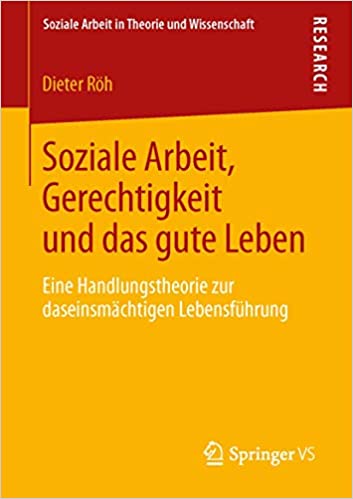 Dieter Röh (2013): 
Der Capabilities Approach ist derzeit wohl diejenige Theorie mit dem meisten Entwicklungspotential für die Soziale Arbeit, bislang ist dieses Potential jedoch weder national noch international ausgeschöpft. Gerade in Zeiten einer neoliberalen (Sozial-)Politik und einer neosozialen Neuprogrammierung Sozialer Arbeit bedarf es daher einer ethisch aufgeklärten und professionell kompetenten Profession, die in einer zerrissenen Welt das Verhältnis von Subjekten und Gesellschaft definieren und durch Erziehung, Bildung, Einzelfallhilfe und Gruppenarbeit auf der einen Seite und durch Sozialraumgestaltung und Gemeinschaftsbelebung auf der anderen Seite bearbeiten kann.
Ausgewählte Bände aus der Reihe „Soziale Arbeit in Theorie und Wissenschaft“. Springer: WiesbadenReihen-Herausgeber: Eric Mührel & Bernd Birgmeier
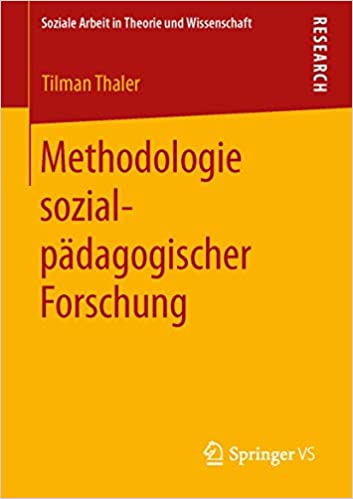 Tilman Thaler (2013): 
Tilman Thaler zeigt einen Systematisierungsvorschlag in Bezug auf Methoden sozialpädagogischer Forschung. Grundlage dafür sind methodologische Betrachtungen aus den Perspektiven Allgemeiner Pädagogik und Sozialer Arbeit sowie Bezüge zwischen empirischer Sozialforschung (Quantitativer und Qualitativer Sozialforschung), Wissenschaftstheorie und Sozialpädagogik. Ausgehend von „Grundproblemen der Pädagogik“ macht der Autor methodologische Zusammenhänge sichtbar und konkretisiert diese hinsichtlich sozialpädagogischer Fragestellungen.
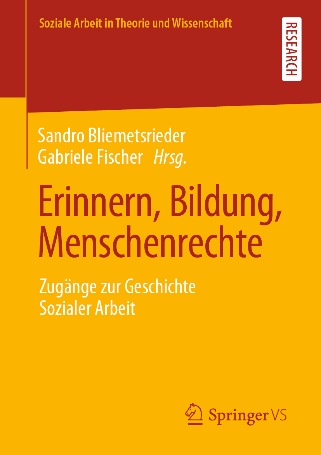 Bliemetsrieder, Sandro & Fischer, Gabriele (Hrsg.) (2022): 
Geschichte der Sozialen Arbeit bedeutet nicht nur das Erzählen einer Geschichte. Dieser Geschichte liegen historische Quellen zugrunde, die genutzt wurden oder nicht genutzt werden konnten. Es werden Perspektiven relevant, die aus der jeweiligen Gegenwart Sachverhalte sehen oder auch nicht. Methoden der Nutzung der Quellen können Perspektiven eröffnen oder müssen sich erklären. Der vorliegende Band diskutiert Zugänge zu Geschichte und Erinnern, konkrete historische Konstellationen, spezifische historische Quellen und ihre Deutungsmöglichkeiten sowie Ansätze, wie das Wagnis historischer Rekonstruktionen als Bildung im Sinne der Menschenrechte verstanden werden kann.